Nuclear Facts or Myths
Speaker Name
Speaker Title and Date
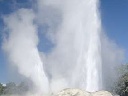 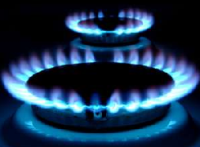 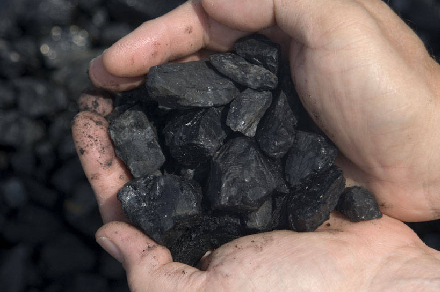 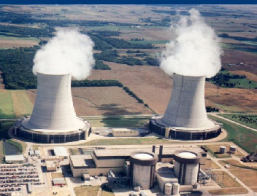 Nuclear energy provides about 20% of America’s electricity.
[Speaker Notes: Power Plants]
Nuclear energy provides about 20% of America’s electricity.
FACT
7%
20%
50%
20%
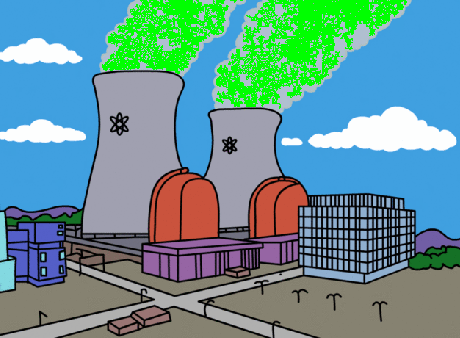 Radioactive materials escape through the cooling towers at nuclear power plants.
[Speaker Notes: Radiation]
Radioactive materials do NOT escape through the cooling towers at nuclear power plants.
MYTH
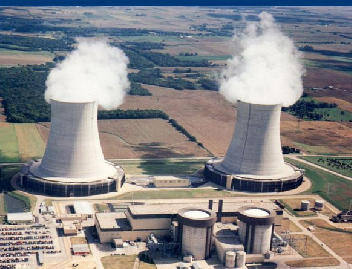 Water Vapor
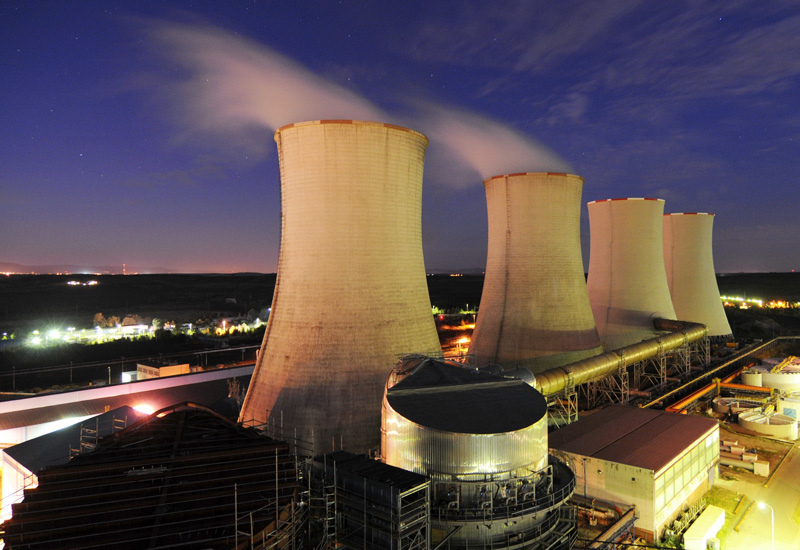 Nuclear power plants are the only sites with cooling towers.
[Speaker Notes: Power Plants]
Nuclear power plants are NOT the only plants with cooling towers. Oil refineries, chemical plants and power stations use cooling towers to transfer waste heat to the atmosphere.
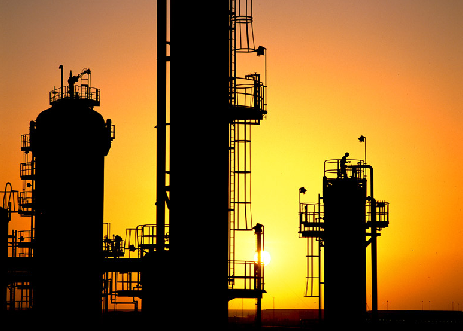 MYTH
Nuclear power plants produce huge quantities of toxic radioactive waste.
[Speaker Notes: Fuel Cycle]
MYTH
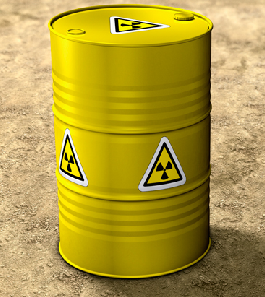 Nuclear power plants do NOT produce huge quantities of toxic radioactive waste.
[Speaker Notes: Could improve this slide by adding in more details on quantity of waste produced]
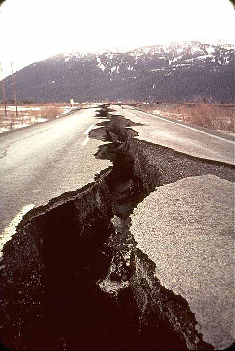 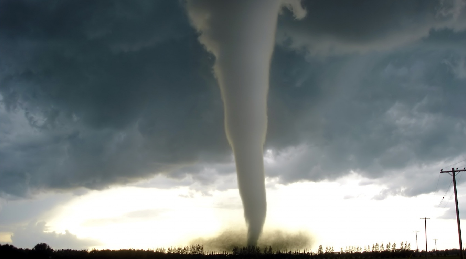 Nuclear plants are designed to safely shut down during an earthquake, tornado, flood or terrorist attack.
[Speaker Notes: delete]
Nuclear plants are designed to safely shut down during an earthquake, tornado, flood or terrorist attack, although they cannot be designed for every imaginable scenario.
FACT
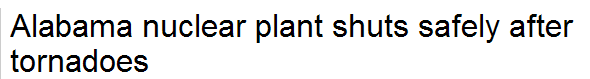 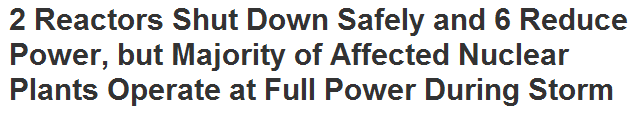 Newspaper title following hurricane “Irene”
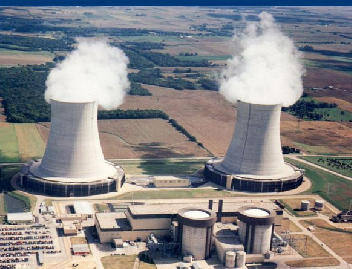 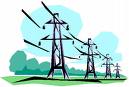 =
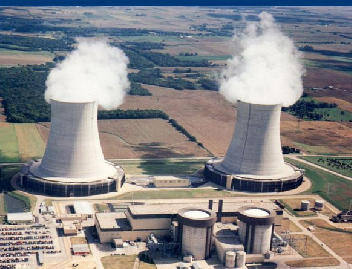 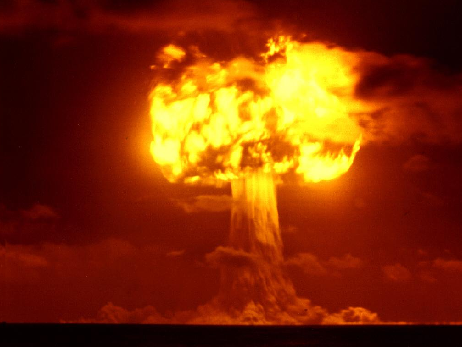 =
Manufacturing a nuclear weapon is different from using nuclear power to produce electricity.
[Speaker Notes: Fuel Cycle – enrichment]
Manufacturing a nuclear weapon is different from using nuclear power to produce electricity.
FACT
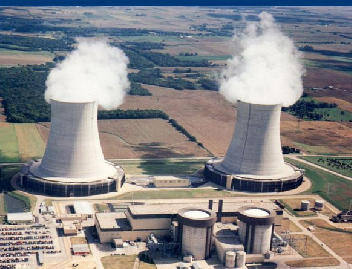 =
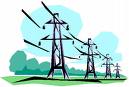